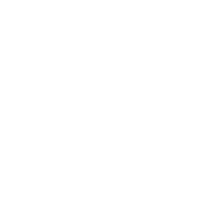 炫酷音乐节
音乐表演活动
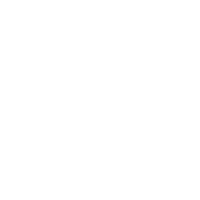 01.请添加标题
02.请添加标题
03.请添加标题
CONTENTS
04.请添加标题
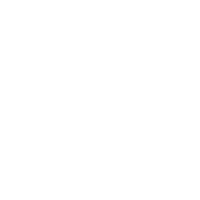 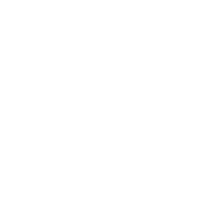 PART 
01
单击添加标题
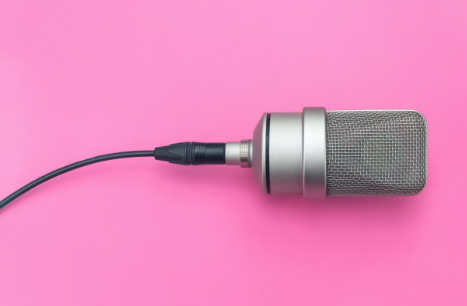 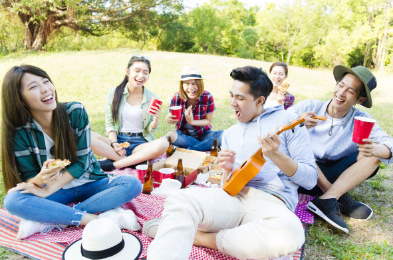 小标题
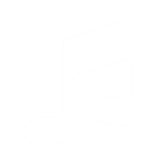 输入标题
点击此处输入文字点击此处点击此处输入文字点击此处点击此处输入文字点击此处点击此处输入文字点击此处
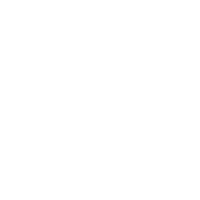 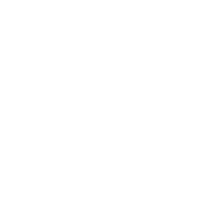 PART 
02
单击添加标题
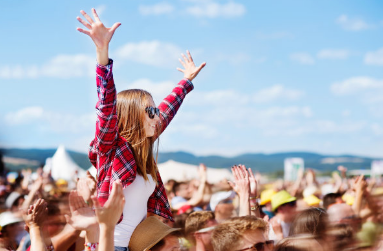 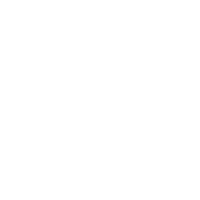 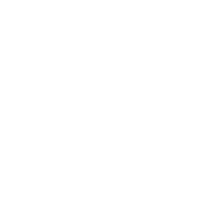 输入标题
点击此处输入文字点击此处点击此处输入文字点击此处
输入标题
点击此处输入文字点击此处点击此处输入文字点击此处
点击此处输入文字点击此处
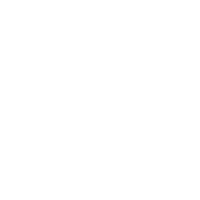 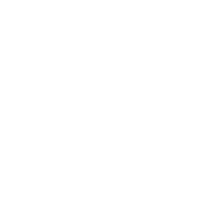 PART 
03
单击添加标题
车
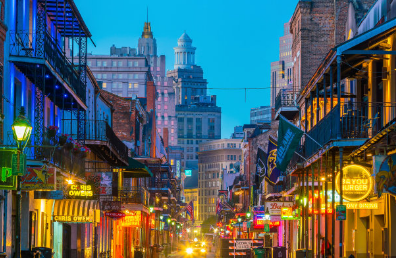 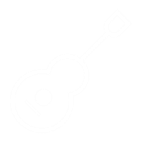 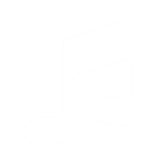 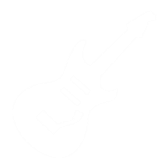 输入标题
点击此处输入文字点击此处点击此处输入文字点击此处点击此处输入文字点击此处点击此处输入文字点击此处
单击添加标题
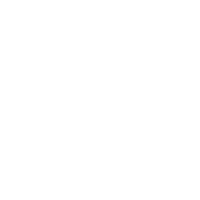 输入标题
点击此处输入文字点击此处点击此处输入文字点击此处
输入标题
点击此处输入文字点击此处点击此处输入文字点击此处
输入标题
点击此处输入文字点击此处点击此处输入文字点击此处
点击此处输入文字点击此处
输入标题
点击此处输入文字点击此处点击此处输入文字点击此处
点击此处输入文字点击此处点击此处输入文字点击此处
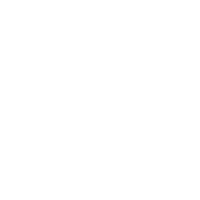 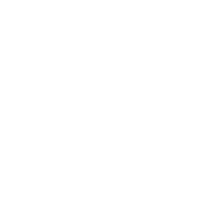 PART 
04
单击添加标题
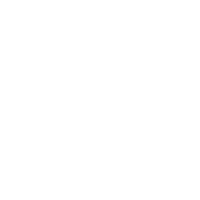 输入标题
点击此处输入文字点击此处点击此处输入文字点击此处
点击此处输入文字点击此处
输入标题
点击此处输入文字点击此处点击此处输入文字点击此处
输入标题
点击此处输入文字点击此处点击此处输入文字点击此处
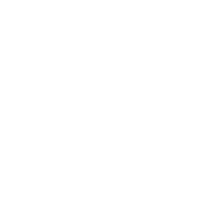 THANKS
谢谢您的观看